Plemena drůbeže
Česká slepice zlatě kropenatá
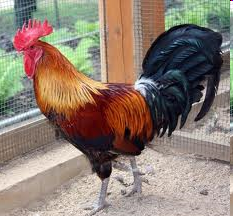 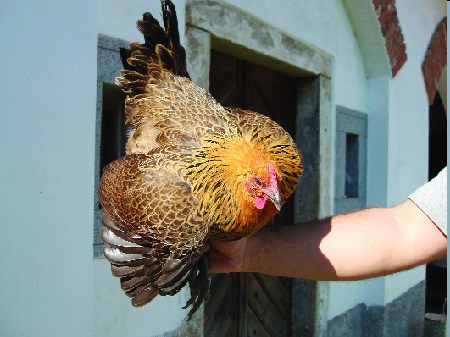 Leghornka bílá
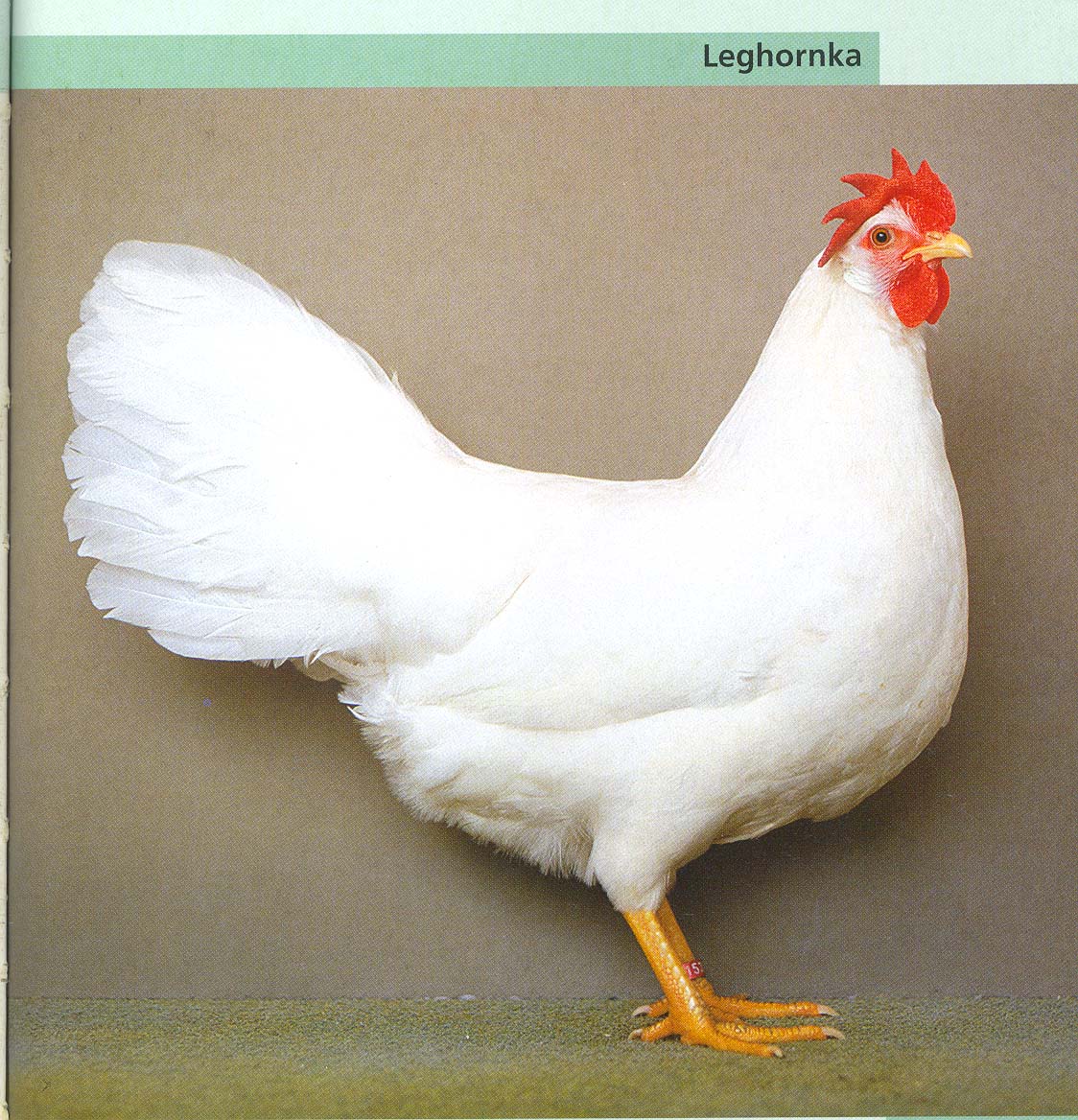 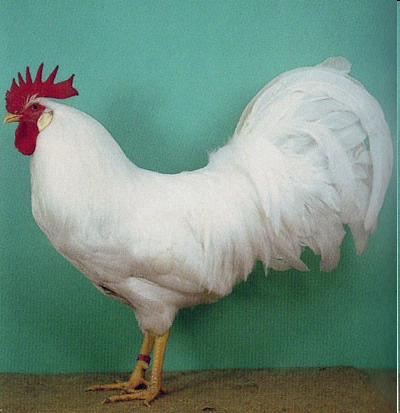 Vlaška koroptví
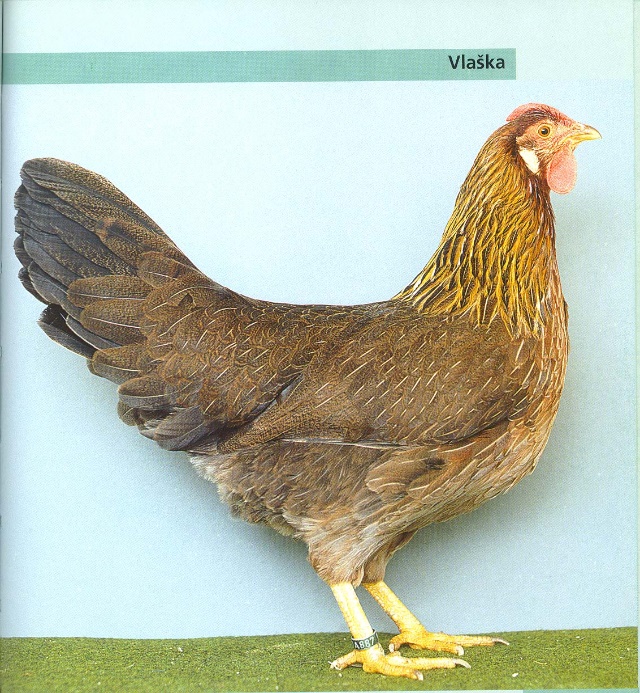 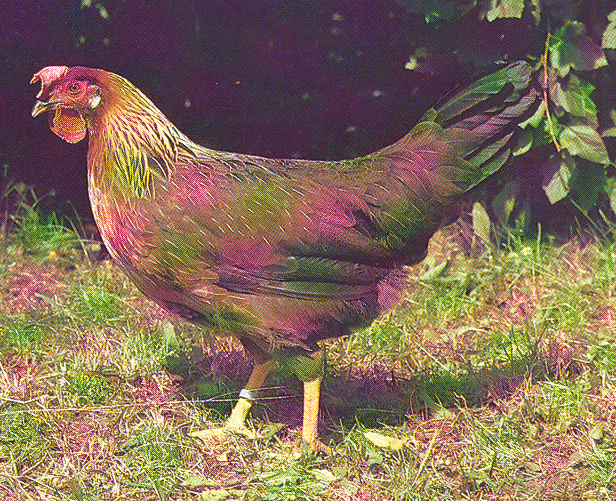 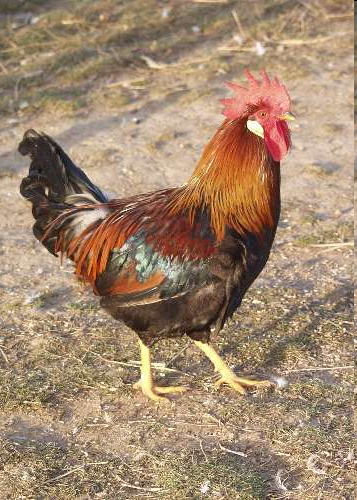 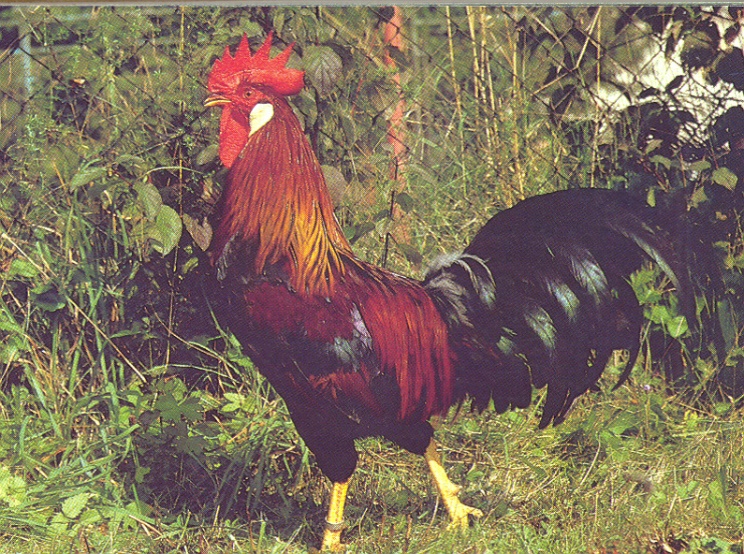 Rodajlendka červená
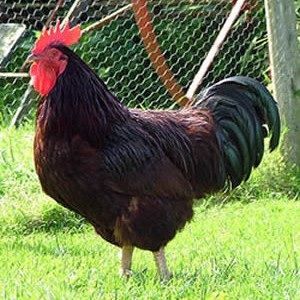 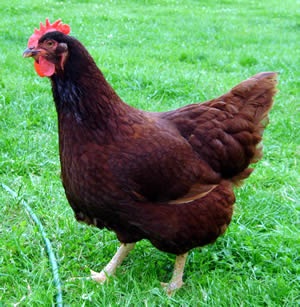 Hempšírka
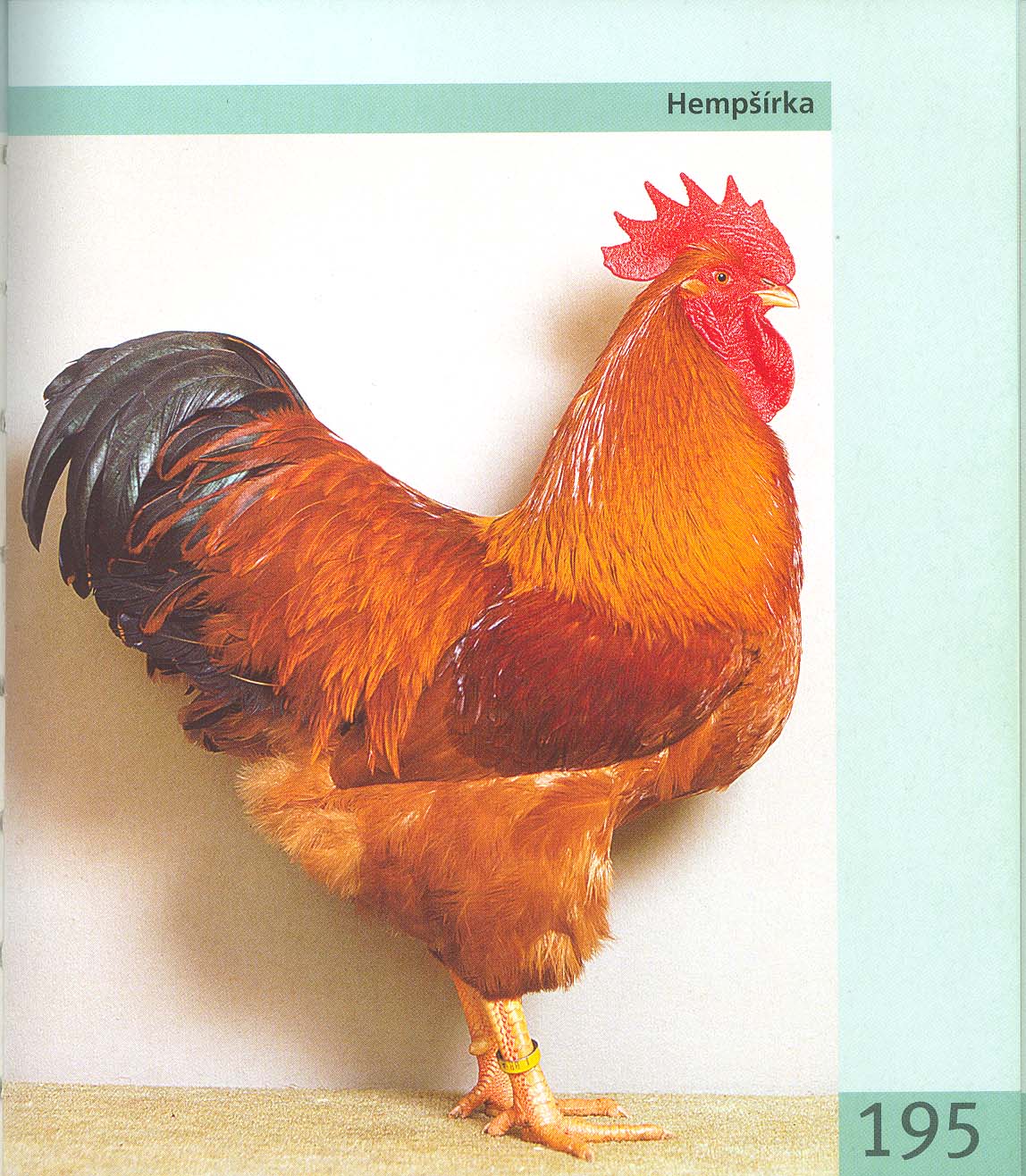 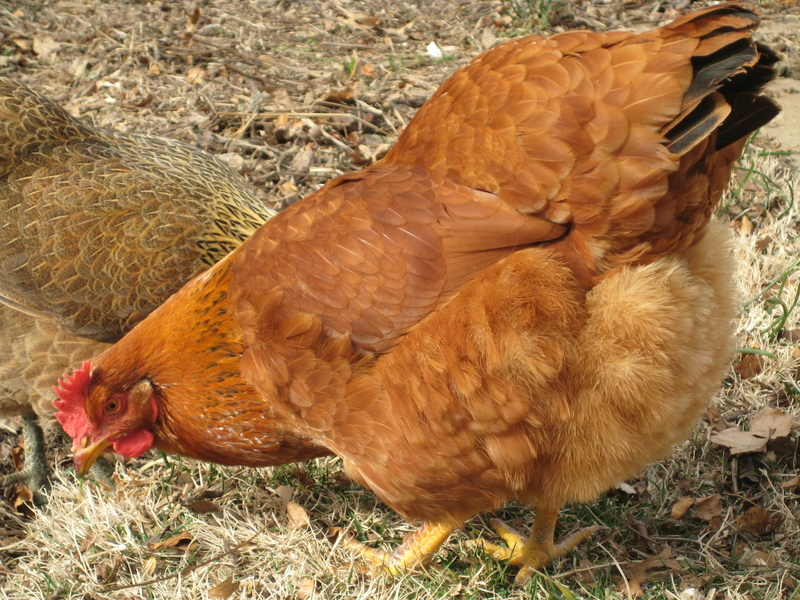 Sasexka světlá
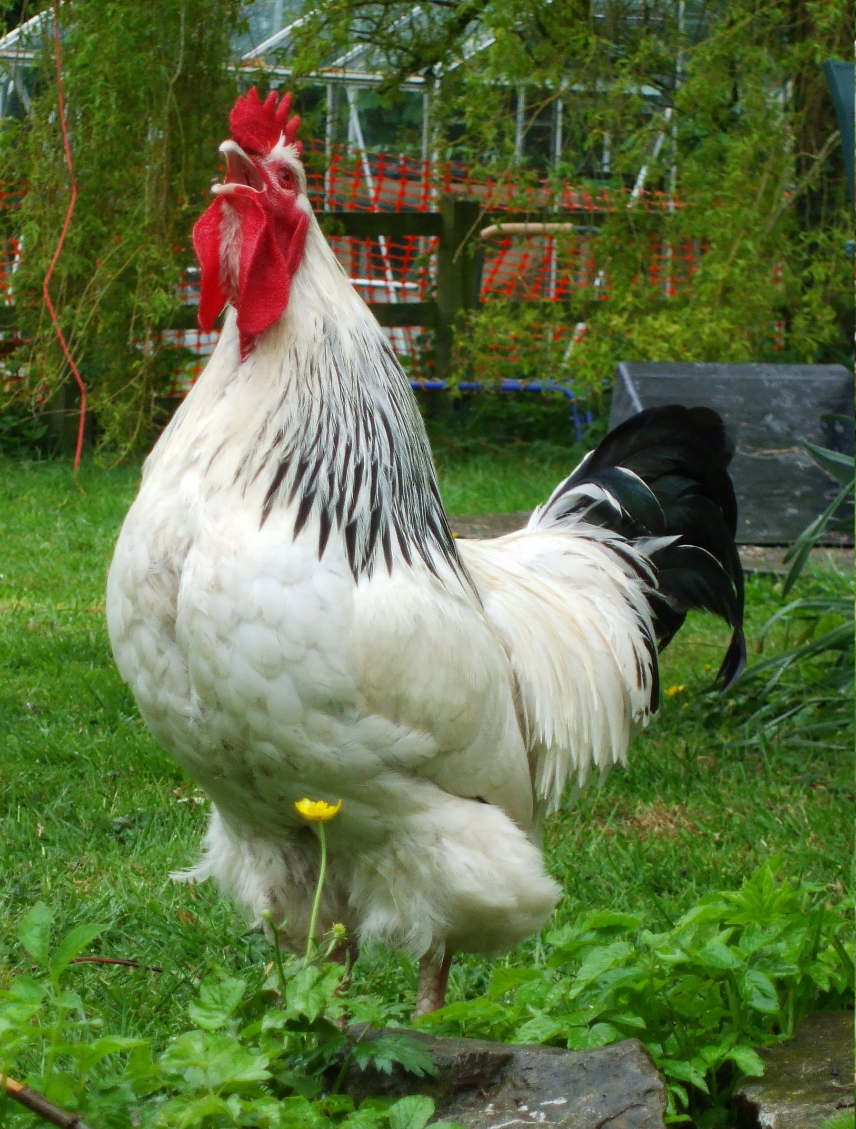 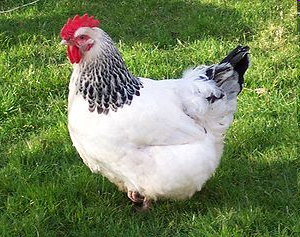 Plymutka bílá
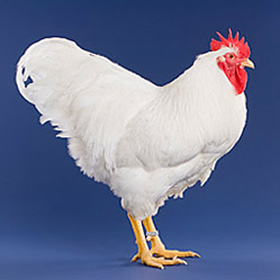 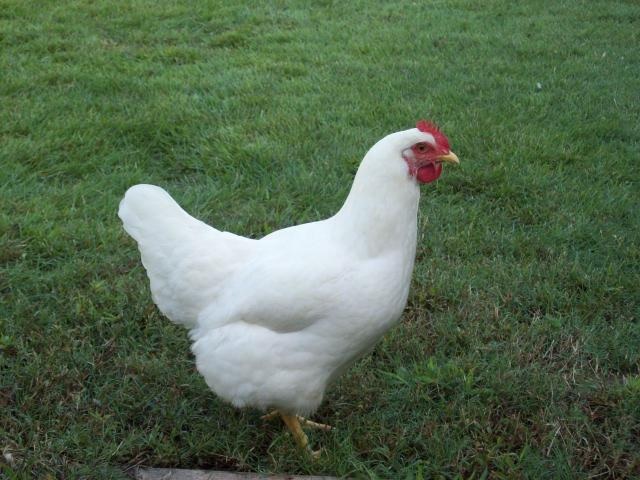 Plymutka žíhaná
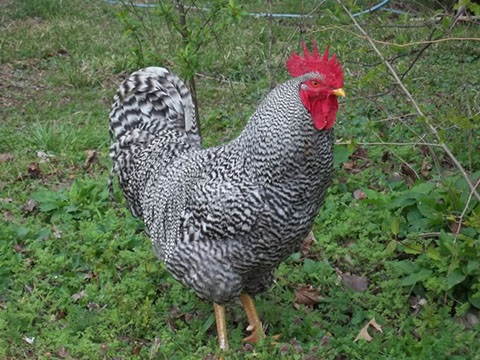 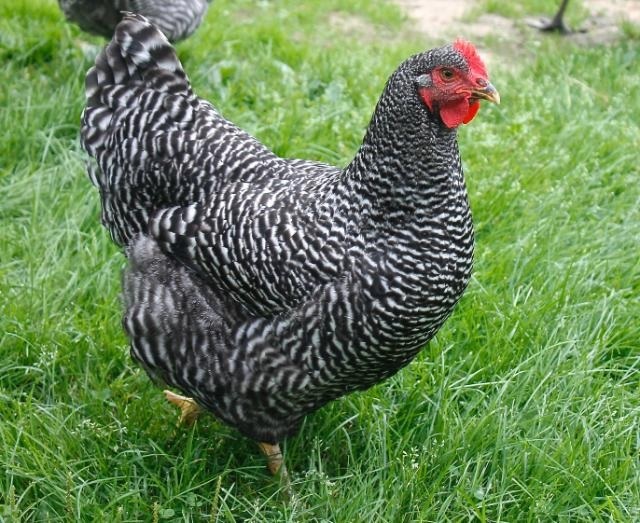 Kornyška bílá
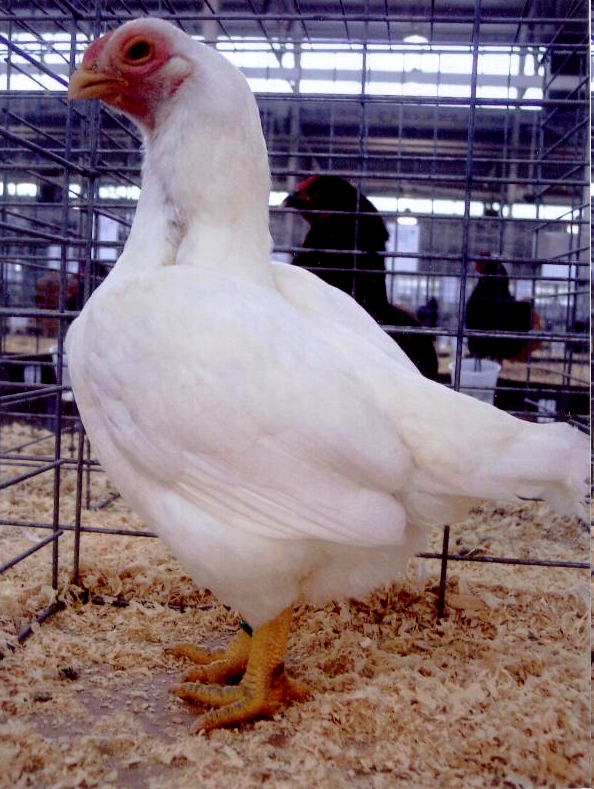 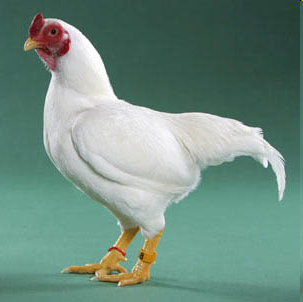 Krůta širokoprsá bílá
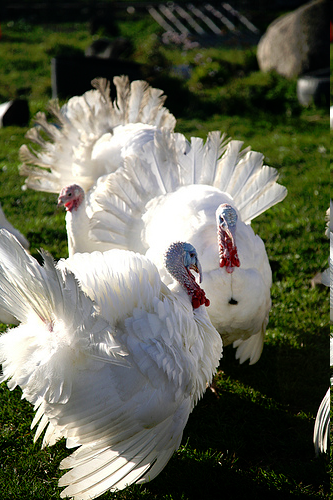 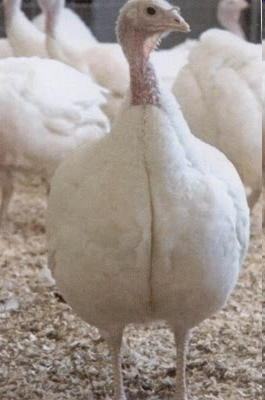 Krůta širokoprsá bronzová
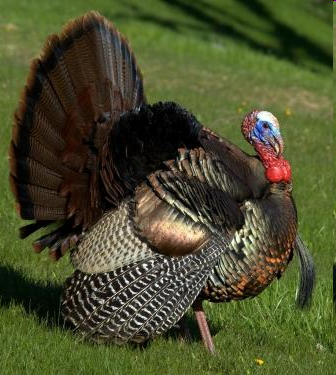 Kachna pekingská
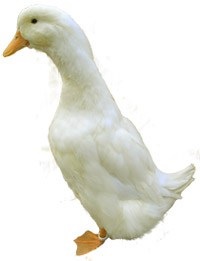 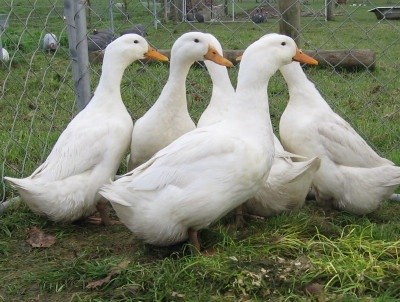 Kachna ruánská
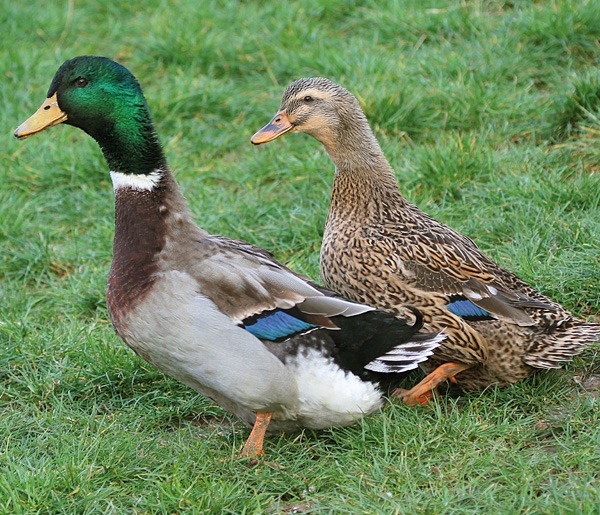 Pižmovka
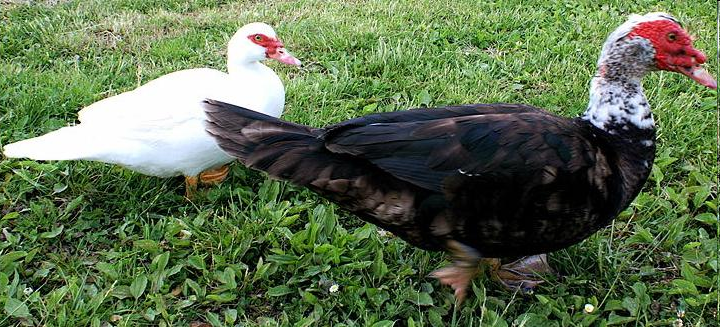 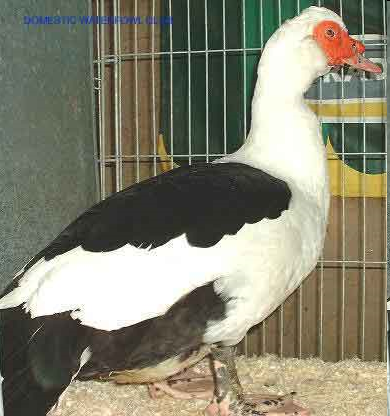 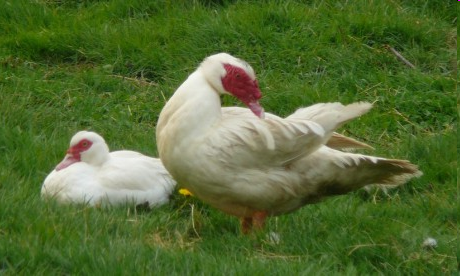 Česká bílá husa
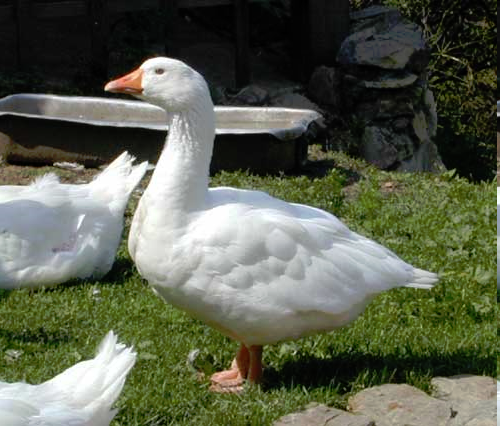 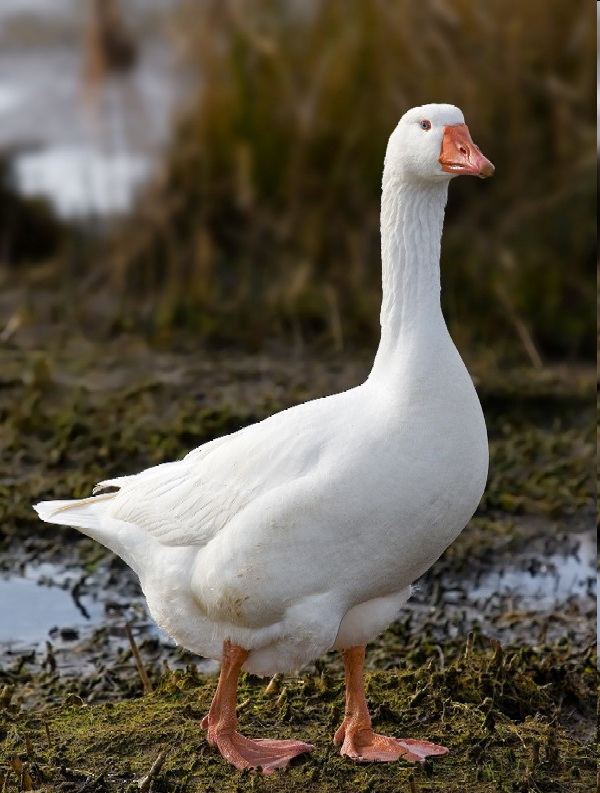 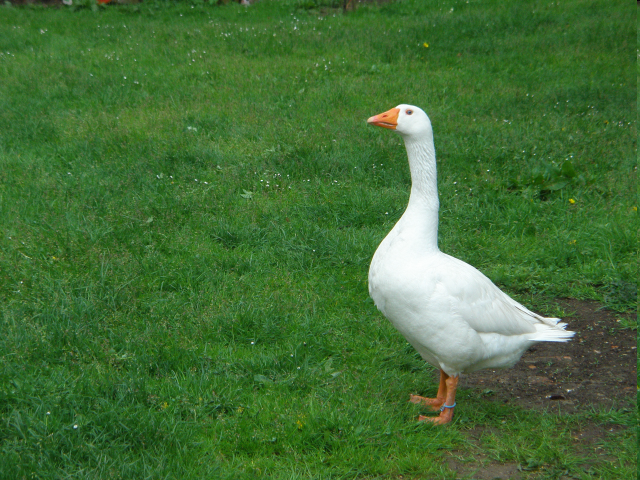 Husa landeská
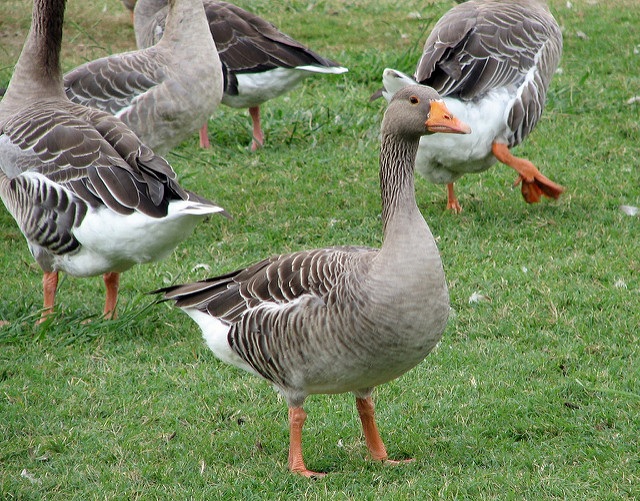 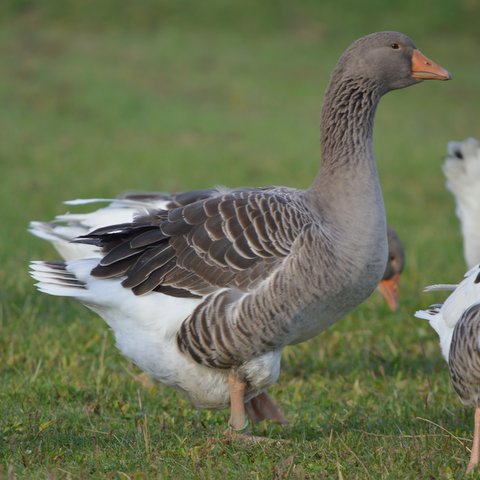 Husa tuluská
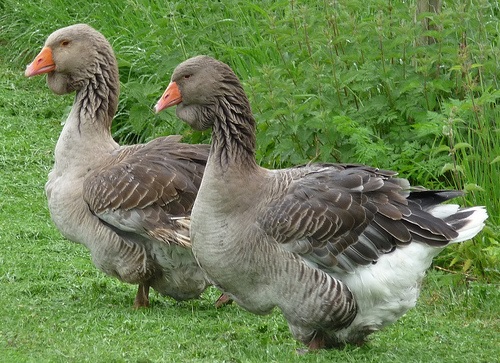 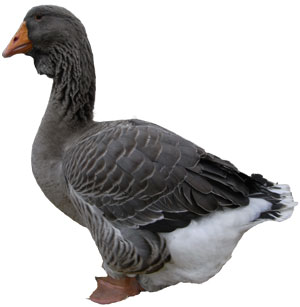